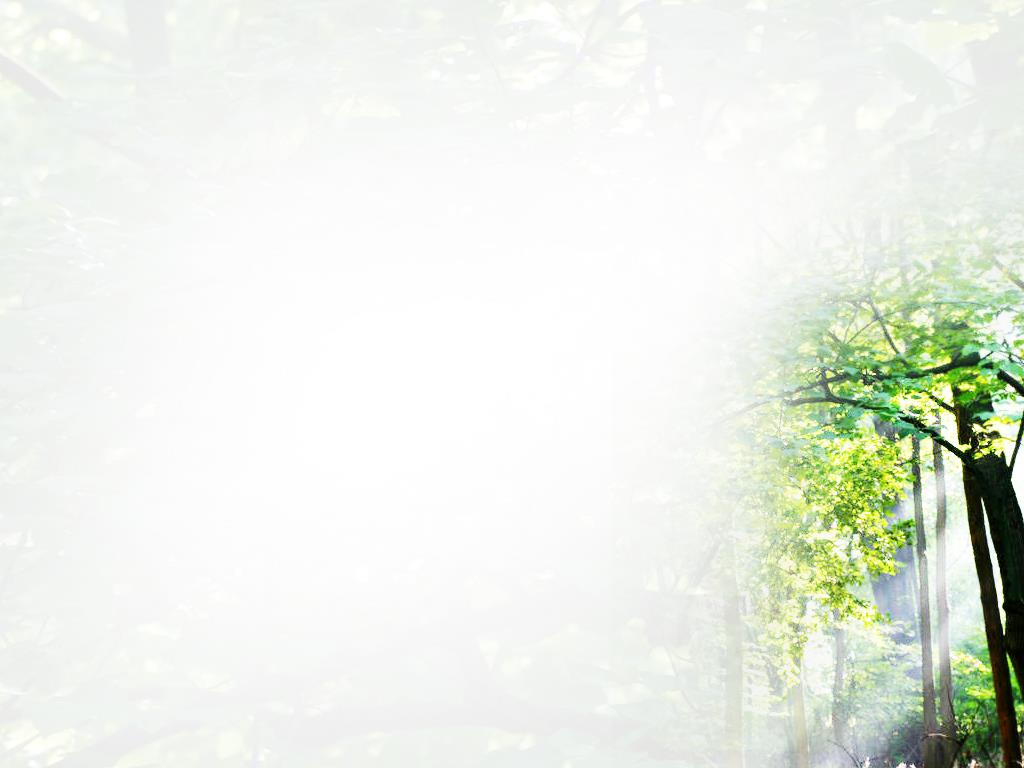 我全心信靠我主 
(我全信靠,信靠我主)
與伊相同行 (相同行,同行) 
我全心信靠我主 
(我全信靠,信靠我主)
吟詩攏袂驚 (吟詩攏袂驚)
經過烏天暗地荒埔, 
直到天堂路
我全心信靠我主, 伊永遠保護
忠誠好朋友(忠誠好朋友), 真實好朋友(真實好朋友)我信伊會到, (我信伊會到)直到天父兜 ,(直到天父兜)經過烏天暗地荒埔, 直到天堂路 (天堂路)我全心信靠我主，伊永遠保護,永保護
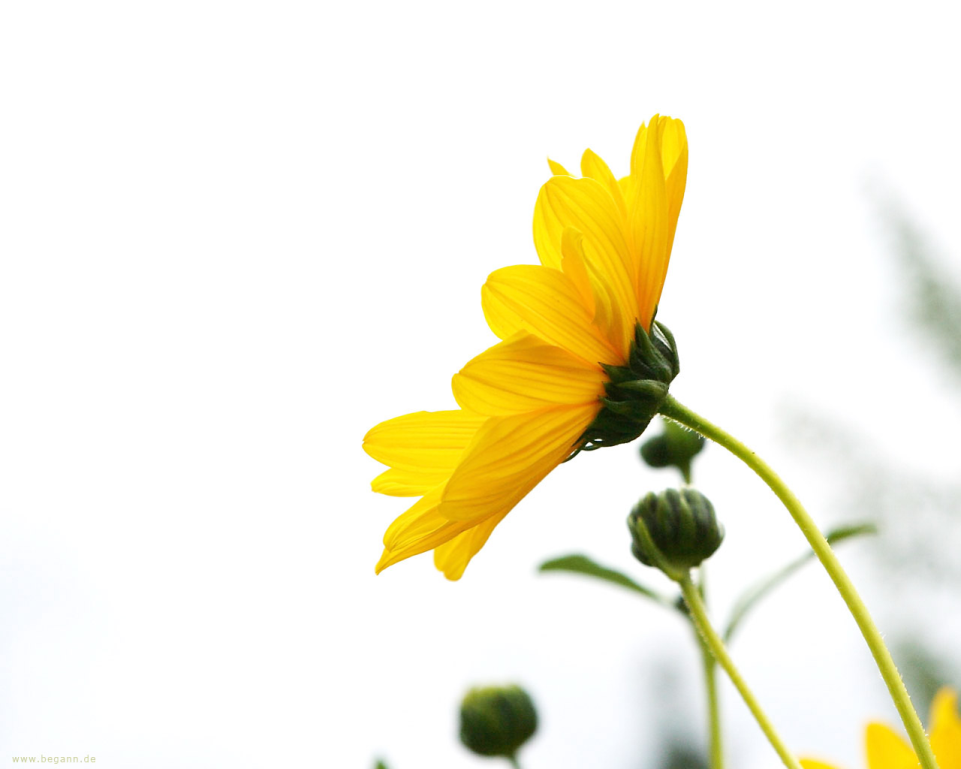 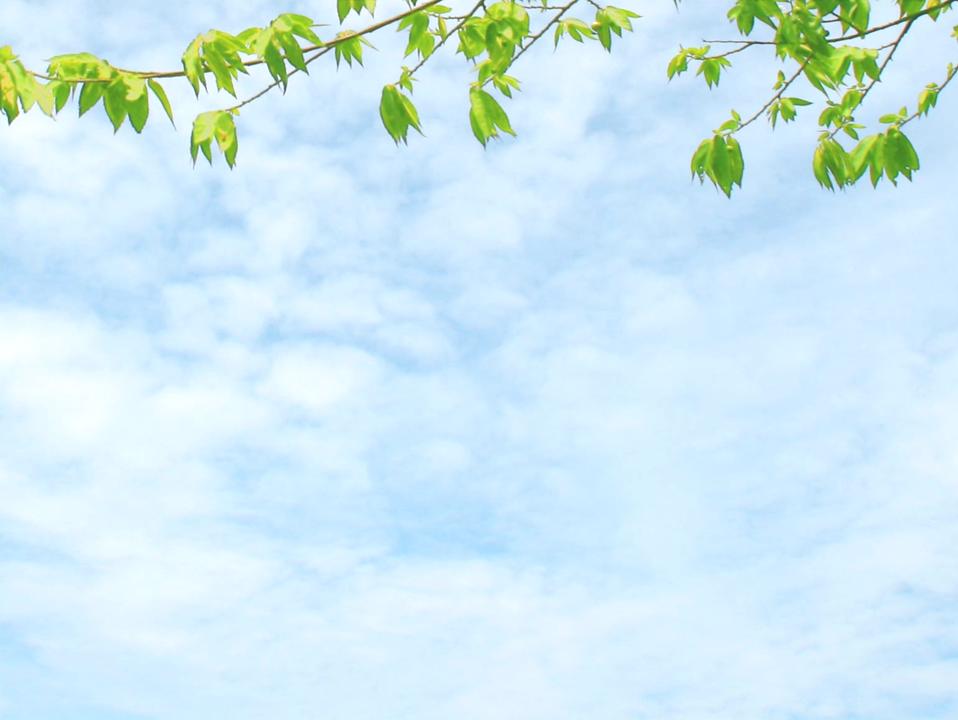 我全心信靠我主 (我全信靠,信靠我主)與伊相同行 (相同行,同行) 我全心信靠我主 (我全信靠,信靠我主)吟詩攏袂驚 (吟詩攏袂驚)經過烏天暗地荒埔, 直到天堂路我全心信靠我主, 伊永遠保護
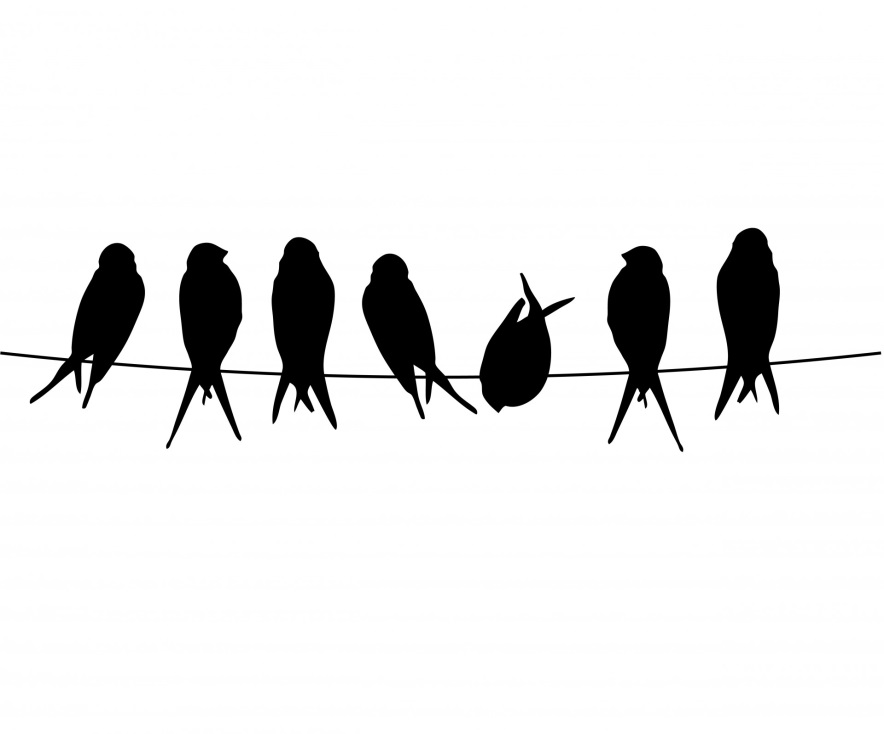 忠誠好朋友(忠誠好朋友), 真實好朋友(真實好朋友)我信伊會到, 直到天父兜 (我信伊會到,直到天父兜)經過烏天暗地荒埔, 直到天堂路 (天堂路)我全心信靠我主，伊永遠保護,永保護